Macroeconomic Policy Objectives
AS Economics
Aims and Objectives
Aim:
Understand two macroeconomic objectives.

Objectives:
Define inflation & balance of payments
Explain policies in relation to inflation and B of P
Analyse the effects of deflation and hyperinflation
Evaluate policy trade offs
Starter
Draw out the diagram to show full employment in an economy. Be able to explain why stimulating demand with demand side policies may lead to inflation.

Draw out the diagram to show economic growth occurring due to supply side policies. Does inflation occur?
Inflation
OBJECTIVE 3
http://www.bbc.co.uk/news/uk-17026472 

UK 2.o% target
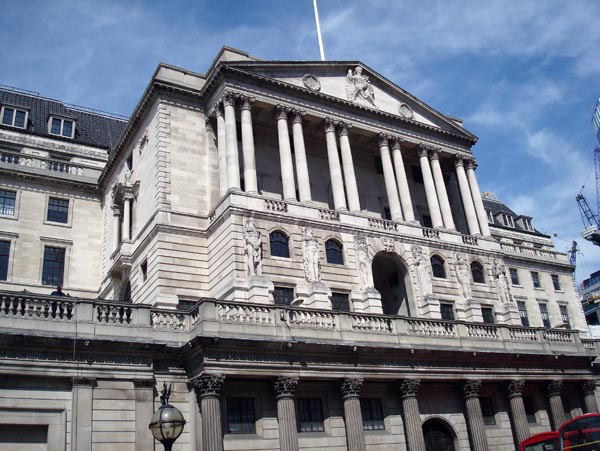 OBJECTIVE 3
Why Try and Control Inflation?
Can distort behaviour by economic agents:
OBJECTIVE 3
Why Try and Control Inflation?
Can distort behaviour by economic agents:
Deflation
OBJECTIVE 3
Inflation is vital to control to be able to concentrate on other policy objectives

Deflation is catastrophic for an economy.

Consumers wait and wait for prices to fall, not buying.

Leads to firms lowering prices to make sales, rising levels of unemployment, and firms liquidating. 

Japan
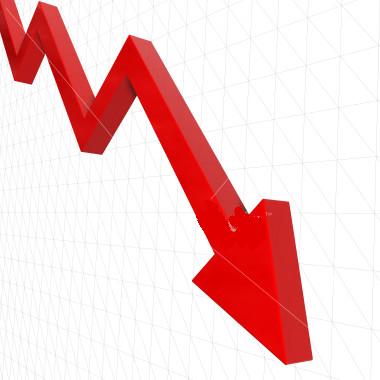 Hyper-Inflation
OBJECTIVE 3
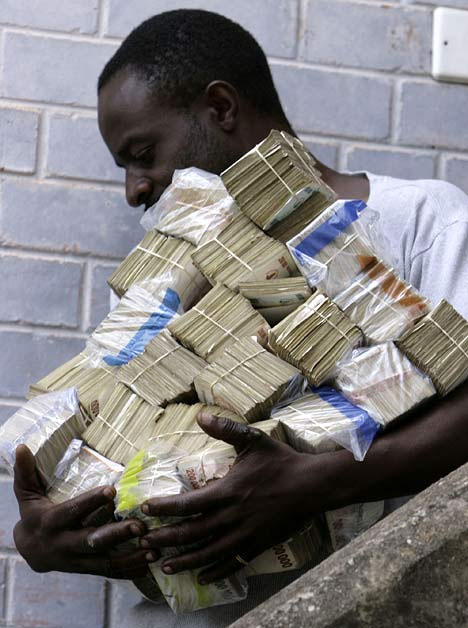 Zimbabwe – Hyperinflation
http://news.bbc.co.uk/1/hi/world/africa/7534190.stm 

Report: Riches to Rags

Germany 1923
http://www.youtube.com/watch?v=h-7YCcZUXmw
Balance of Payments
OBJECTIVE 4
A balance is where M = X

Surplus is where X > M

Deficit is where X < M

The aim of increasing the numbers employed, and in the short term increasing economic growth, may clash with achieving a surplus in the balance of payments.

Policy Conflict/Trade Off
Balance of Payments
OBJECTIVE 4
UK and US Deficit
http://www.bbc.co.uk/news/business-12429261 
Continuing deficits occurs because:
B of P Deficits
OBJECTIVE 4
Problem……
Deficit begins to grow, and investors no longer wish to hold money in the UK and foreign banks refuse to lend money.

To overcome this lack of credit…..
Government would have to cut domestic spending to reduce demand for imports.

However…….
There is a policy conflict as it would lead to reduced growth and increased unemployment
Homework
homework
June 2010

Context 2

Questions:

5, 6, 7, 8